You’re Your First Client!THE LAW RESUME:Making a case for yourself
Lisa Patterson
Associate Dean for Career Services

University at Buffalo Law School
The State University of New York

2011
[Speaker Notes: Greetings -- thank you for coming.

Must attend a resume information sessions before scheduling a one-to-one meeting for individual review.

Handing out assignment sheet.  Attached to it is a half-sheet.  It is the attendance slip for this session.  Complete it and return it to us TODAY.]
The People
Lisa Patterson
Associate Dean for Career  Services

Marc Davies
Associate Director

Dawn Skopinski
Assistant Director

Kathleen Devereaux
Career Counselor

Gale Strauss
Recruiting Coordinator
[Speaker Notes: Setting up one-to-one-meetings with them.  Stop by  CSO (Room 609) and see Gale.

Plan on at least 30 minutes for a review.

Appointments can begin at anytime, even at the end of this semester or after the first of the year.]
The Place
Offices

608 O’Brian Hall

Access resources online at: law.buffalo.edu/CSOtoGo.asp
[Speaker Notes: Set up an appointment see Gale.]
Overview
Part A: What is a Resume, what is it for?
  How a Resume Functions

Part B:Style and Formatting
 Putting in the details

Part C:Resume Critiques

Question & Answer

Length of Program:  60 minutes
[Speaker Notes: Theoretical   -- The Thinking Stage.  Most people skip this part.  They start the writing a resume by going to the Examples.  

It’s like builidng a house without an architectural plan.  You can get a house built by just buying a load of wood and nails, slamming them together into walls.  But if you had done some thinking and planning in advance I bet you’d have had a better result.]
Part A:How the Resume Functions
1. Advertisement!
Employer’s First Impression
Helps you get the interview.

2. Interview Material
reference your skills and achievements during the interview
Control the process!

3. Calling Card
Reminder of who you are
Serves as a way for the interviewer to remember you LATER
[Speaker Notes: No different  from a social situation when someone walks into a room and you see them for the first time -- you get an impression, a feeling about that person. 

As you talk or learn more about that person, that initial impression is either affirmed or disaffirmed.  If you give a negative impression, it is an extra hurdle you need to overcome.  

Therefore, your resume should make a POSITIVE  impression.  You do that by having a resume that is PROFESSIONAL looking, well organized, and relevant.

Packaging
Layout
 Passes a  a 3 second review.]
First Function:First Impressions,Resume as Advertisement
First Function - Get their attention!

Next time you watch TV, notice the ads!
Know the product
Hit highlights of the product
Know the audience
Catch their attention!

Example: McDonalds
Different ads highlighting different products to different audiences.  Happy Meals to kids, Big Macs to adults.

Make the reader hungry for more!
Advertisement 1:Know the Product—You!
More Self-Assessment - know “thyself”

Pick out your best selling points.
Are you Prius or an Escalade? Both are popular cars, but appeal to very different buyers.

Evaluate yourself with Objectivity/Distance
 Identify your weak points (avoid “spin,” prepare to answer)
 Bring out your best and relevant credentials

Make others a part of the process
[Speaker Notes: It looks great to you -- Writing from your own perspective
You know the significance of each item listed.  But will the reader.
You know there are more good things about yourself that are not on the resume . . . but the employer is not a mind reader.
Is this information the employer will need?
Is the information helpful to your cause?

Be critical of yourself.  Identify weakpoints and then work on how you need to handle them

What are your strongest selling points, best credentials.  Do they stand out on your resume so they can be picked up by the employer.  They should be.  If not, rewrite

Are you too close to the process?  In all likelihood -- you ARE.
BEST ADVICE have others help you.
.]
Advertisement 2:Know your Audience
Define your target audience.

Put yourself in the employer’s shoes
Who is reading your resume? 
What is their practice all about? 
What do they need in a candidate? 
What is the employer looking for in a candidate (experiences? ties [e.g., geographic, personal]? grades? courses? commitment? interest?)  Bring them out.
Research, network
[Speaker Notes: OUTSIDE PERSPECTIVE:  You need 3 types:
First:  the EMPLOYER’s.  To answer these questions you need to know the job market of your prospective employer:  corporations, large firms, rural practice, public interest, criminal prosecution, litigation.  Differences in what an employer values or values most.

Employers feel they see tons of student resumes and you are being measured (for better or worse) against these other applicants--school, grades, experience, personal qualities, general background.  Do you stack up?  


Some things are out of our control (hates your school).  But do try to avoid things that may strike a negative chord (politics)

Some employers know what they want; others do not.  They “know it when they see it.”  Makes it difficult for you to get a focus; but resume can still always show you to be a strong candidate.]
Home Sales Example:How to use words
The premise: Real estate agents use certain words to describe houses for sale that may hint to other sellers’ agents that a house might sell for less than advertised.

Five of the following ten words hint at a possible defect or drawback to a house, while the other five indicate a more saleable quality.  Which are which?
  










Freakonomics : A Rogue Economist Explores the Hidden Side of Everything, by Steven d. Levitt, Stephen J. Dubner, 2005

What do the five “good” terms have in common?
The Secret About Lawyers.
THEY LOVE EVIDENCE!
Make a case for why you should be hired

Use examples of good qualities

Don’t state conclusions without examples (“I’m a hard worker”)

Resume is evidence that you are going to be a great employee
Advertisement 3:Design to catch their attention!Be clear and memorable
Use capitalization, indentations, underlining, italics, white space to make key words stand out  but . . .

Do not cross the “too confusing” line
Not more than 3 types of emphasis or font styles

More on style later
Second Function: Interview Material
Outline for the interview

Your opportunity for control
If it’s good, put it in
If it’s not, leave it out
Do I need, want to talk about it?

Be prepared to discuss everything!

Hit a chord with your interviewer (interests, sports, volunteer)
[Speaker Notes: Set the trigger:  If  you want to have something talked about in the interview you can:

Pray and hope that the employer will miraculously divine your achievements
List it]
Interview Material:Accuracy, Trust and Thoroughness
Don’t get caught squirming in the interview!

Information and data
Be positive
Exaggeration, fantasy and fiction
Penalties

Technical
Grammatical
Typographical
[Speaker Notes: People have been caught.  You never know who is reading your resume.

Yes, I will blow you in the the faculty/student committee.
Yes, I have walked down to A&R to check information.
Yes, I have found students providing less than accurate information on the electronic media.
Yes,  I will refuse to send out your resume.  [Catch a lot in fall recruiting.]
Pray that Character & Fitness never contacts me



Have others proof your resume and others and others..]
Third Function:Calling CardRemember me?
Details, descriptions, get more attention as a reference document

Interviewer may make notes– need some white space

Here’s where your “Interests/Hobbies” come in!
Part B: Style & Formatting
No standard structure, but UB Law has 4 approved formats
Use best template for you
What do you want to emphasize?
[Speaker Notes: Use STYLE to convey information at a glance. 
TEST:  put your resume in a batch of other resumes.  How does it stand up?

Which style or form is best for a resume?  None
The question is which is best for you?   Decision based on your credentials, personal goals, and employer’s needs.]
Number of pages
1 page  --  Yes

2 pages  --  Maybe
is the information relevant, important?
did you waste space on page 1?

 3 pages  --   NO!!
[Speaker Notes: Academic Careers route -- long resumes ARE in.]
Clarity
Convey key points quickly:  surviving the 3-second review
(creating subliminal messages)

location, location, location
We read Left to Right, Top to Bottom
prime “real estate” = TOP, LEFT
BIG = more attention/importance
DARK = grabs attention
HEADINGS = define your first impression
[Speaker Notes: Add a resume sample here.


How to succeed in 3 seconds.

With reverse order:   the most recent -- which is usually the important and substantial -- comes up first.

Knowing what we want to emphasize we strategically locate key words.]
Eye appeal
Readability:  easy, key words
white space, font, emphasis (e.g., bold, underline, italic)
bullets -- not too many
spacing -- not crowded or cluttered
unnecessary words = clutter and distraction
 
A positive impression
Quality:  paper (25% rag),  layout
[Speaker Notes: Easy to the eye.  If I have to summon up courage to plunge in and begin reading your resume, it’s a problem.

Bullets:  eye counts to five without engaging the brain.  More than five bullets requires counting and gets messy.]
From the top down (1):  Heading
NO:   “Resume of”

NO: 	Photo

Neutral name - if you are concerned, use Ms./Mr.

Address and Telephone
Local, Current, Permanent:  both or one
Telephone number with area code, write (cell) if it’s a cellphone.
Voicemail/Answering machines: (no goofy greetings)
 Answering the phone: professional
email, website: Make sure you have a professional email address, website (if you list it).
[Speaker Notes: Eliminate unnecessary words.

Have yet to see anyone look good.  It’s also illegal.

Kyle, Leslie, Barry -- gender confusion either give clues or don’t get offended if return mail come back with an inappropriate Mr. Ms. Miss Mrs.

Address:  out-of-towner looking only in Bflo list only Buffalo.  If you are looking out-of-town a second address (particularly in your chosen city) is a plus.

SHOW SAMPLES

Gramma may love it when the 3-yr old does your message, an employer won’t.  A tape of machine gun fire is also inappropriate.  A verse and chorus of “be it ever so humble there is no place like home”  takes too much time.   Humor is dangerous.]
From the top down (2): Personal  Info
No, or at least not here!

Is information vital?  Is it a plus, minus?  What is the information REALLY saying
Date of birth:  age
Place of birth
Marital status:  single, married
Height, weight, health -- NEVER!
[Speaker Notes: Need not provide any of this information.  If you do elect to include it, place the category just above the Reference category.

Reasons to include [but could be dangerous]

Play the age factor (older, younger) may not be accurately showing up in from your graduation years.
Establish a tie to a geographic area
Single will move and work all hours (but what about social life in a small town).  Married moving with family unit and support network (not likely to move from the small town; may miss his family when putting in long horus).

If you want to minimize military experience.]
From the top down (3): Objective
Not usual in law.  Use your cover letter

Targeted:  can be limiting

General:  says nothing

Very useful for law-related positions (management, compliance, human resources, etc.) to clarify your motives in applying
[Speaker Notes: Objectives almost required in Business resumes.  Not so much in law.
If you are applying for a more non-traditional position you should reconsider this directive.

Use the cover letter to say why you are writing.  Since each letter is to a specific employer, you will always have a statement that is appropriate.]
From the top down (4): Education
The most relevant, recent

Reverse chronological order

Law, Graduate, Undergraduate
Other (e.g., continuing education, certificate programs)
High school
No
Something special
[Speaker Notes: Being enrolled in law school may be your best credential.]
Education – Degree Information
Name of institution
You are at the University at Buffalo Law School, State University of New York (can use SUNY) OR State University of New York at Buffalo Law School

Degree, date of conferral (month/year)
Use “JD expected 2010” or “Juris Doctor expected 2010” Juris Doctorate is incorrect!

Major, minor, dual major, concentration

Anything special
[Speaker Notes: Drop geographic location (Buffalo schools looking for a job in Buffalo)
Name of school:
	UNIVERSITY AT BUFFALO, SCHOOL OF LAW	
	State University of New York
Non-degree schools:  Law transfers should list previous law school and add a statement “completed 1st year law studies.”
Employer’s question:  is this a 1L, 2L, 3L, graduate.
*“Enrolled in 2d year of law student” --confusing and gets out of date.  
Instead, list anticipated date of degree conferral (resume then always timely:	Juris Doctor expected May 1999
Four-year, dual degree, mid-year gradss need to make special effort that we do not put them in the wrong category.

If major or minor has relevance, be sure to list it.
Anything special?  Extra credit hours?  Employed full-time while a full-time student?  Seminars, internships, research projects?
Maintain structure.  Whatever sequence of information you use for Law School parallel that structure for subsequent entries in that category.]
Education (cont’d) -- Achievements
Degree honors, awards, rank

GPA:  Found on the HUB
Class Rank - Use benchmarks provided by Records and Registration
Courses:  
law:  1L (elective); 2L, 3L (relevant courses)
undergrad/grad -- major/minor, concentration
[Speaker Notes: SHOW SAMPLES

List any academic achievements in pre-law and law.
Phi Beta Kapp -- spell it correctly.
Check your records and school.

UB LAW class rank -- Give Details on board.  See CDO Handbook.]
Estimated Rank Calculations
Generally, a GPA over 3.0 is listed.

Your class rank is estimated based on benchmarks released by the registrarand may fall at top 5%, 10%, 15%, 20% or 25%.

PLEASE ASK if you have any questions, concerns or a special situation!!!
Reminders and Phrasing
On resume, “Estimated class rank:”

Have employer talk to CSO to verify if necessary!
From the top down (5): Experience
Experience (vs. Employment)

Establish credibility

Account for time
[Speaker Notes: EXPERIENCE allows us to bring in a full range of experiences -- volunteer work, clubs, internships, externships, clinical, etc.
Students have done some terrific things but they were not in an paid employment setting.]
Experience -- Details
Order:  reverse chronological order

Key words on the left [“scan line”]

Your title

Name of organization 

Geographic location

Dates
“Box” format is easiest to read
Employer	City, ST
	Title Dates
	Job description goes under here—see next slide!
[Speaker Notes: Lead off with the best piece of information.  Then keep that pattern [be consistent].]
Experience -- Dates
Time / Dates (Watch your dashes!)
Incorrect!
11/1/04-10/26/05
November 1, 2004-October 26, 2005
TOO DETAILED
Correct:
November 2004 - October 2005
Nov. 2004 – Oct. 2005
2003-04
Academic Year 2004-05
Spring 2004
[Speaker Notes: No shortcuts -- 11/1 too informal
Not necessary to give the day Nov 1
Third one takes too much space, but is OK to use
The fourth one could do the same thing.
Seasonal times frames can also work.]
Nothing to Write ?
The Young: “I am right out of undergraduate, and I have no experience.”

The Not as Young: “This is my second career; I am over experienced and have no legal background.”

Everyone:“I do not know how to distinguish myself from everyone else.”
[Speaker Notes: Young:	I’ve done nothing
Older:	Everything is too long ago
All:	Nothing has relevance.  No legal experience

Not true.  Look back on what we covered.  
	Understand job market
	Look at yourself
	Ask others

Start with what you have.  You got into law school because you showed potential and a record of achievement.  That’s where you start.]
Experience – Job Description
Description:  focus on your skills, achievements

Start with a verb (no “I”); use short, succinct phrases
Let the reader know what you know and can do for him/her
[Speaker Notes: There is a more prosey style of writing by using the “I”.  I have a personal preference of not using a stated “I” but having an assumed “I.”

If you need to play up some of the information more because it is particularly relevant to an employment, do that in the cover letter.


VERB LIST:
Start with action verbs:  Researched, analyzed, developed, initiated, supervised, directed, researched, wrote, drafted.   (cf. did)

A non-legal job can still account for time and the description can show you are responsible, have initiative, etc.]
Experience (continued)
Legal and Non-Legal: To divide or not to divide.

Other headings
internships,  clinical experience, more specific (e.g., teaching, business, law-related, industry-specific)
Minor jobs
List, drop, combine, summarize
Some job descriptions are obvious - receptionist, caddy, wait staff - don’t waste space on a description(it also makes it look BIGGER)
[Speaker Notes: Even if you have only one law-related or legal job it may be worth it to create a separate category for that item.  However, if you are going to emphasize something, be prepared for questions.  

Tell me what did you do as an intern in the DA’s office -- I dusted and filed the pocket parts.  Not good!


Minor jobs -- don’t put yourself down.

Worked while going to school; worked lotsa hours; been there a long time (reliable, employee worth keeping, working way up) .  It tells me something about you.  It can have value.


SHOW SAMPLES]
From the top down (6): Other Headings
Miscellaneous, Languages, Skills, Interests, Volunteer, Affiliations, Publications . . .

Make sure it says something
Common ground; base for casual conversation
Odds n’ Ends:  you’re someone to remember--positively!
Examples of Other Skills/Interests
Language skills very important
public interest, immigration
level (e.g., fluent, conversational, reading, writing)
Computer skills
Basic word processing is assumed!  
Lexis/Westlaw and other legal programs are important
List only extraordinary/relevant proficiencies.
Interests:  “reading” vs. “books by Asimov,” antique car restoration
Sports:  discipline,time management, leadership
[Speaker Notes: Interests, hobbies -- make it interesting and anticipate the follow-up question.  Swimming (I go to the beach) (In college I did on my swim team for 4 yrs).]
For Further Reference…Supplemental Materials
Writing Sample

References

Cover Letters (later)
Writing Sample
Have it ready

Short (3-5 pp. ok); best quality (always); relevant (if possible); updated

Gives reader a sense of how you think and analyze

Shows if, and how effectively, you can make a point

Can have more than one

Published pieces

1L R & W assignment
[Speaker Notes: Need to to more than ok, but can you do it in 10 pp.  If you best product is a 40 page brief, do not send the full brief.  Excerpt a part.  Write a cover page that sets the scene so that what follows makes sense to the reader.
That 1L R&W memo may not show your best writing when you are a 3L.

They want to get into your brain and see how it operates.]
Example -- References
“References Available on Request” is fine, but not required
Use separate page for references

How many:  3-5

Contact info only!
Name, Title, Address,Phone, Email
References -- to list
List (name, title, business address, telephone number, email)

“Bell ringers” or known to prospective reader
[Speaker Notes: Sometimes may need to indicate relationship (Supervisor:  Smith Co.)]
References -- whom to list
Lawyers like to talk to lawyers:  attorneys, judges, faculty(Research and Writing faculty)

Employers, pre-law faculty: people who REALLY know you

Personal
[Speaker Notes: R&W faculty are a great place to start because they really know who you are.

If you were at the Judicial Clerkship program you know that FACULTY references are vital.  You may want to looking at ways to working closely with a faculty member (research assistant, seminar, independent project) so you will have a reference in place by next spring.

Personal not really necessary -- but if you are stuck]
References -- check
Contact your references first:

Permission to use their name
Remind them:  be sure they know who you are and what you did
Be sure they will be enthusiastic references
Prompt them on what you would like them to say; draft the letter
[Speaker Notes: Before you start giving out someone’s name as your reference, CONTACT THEM FIRST!! 

You remember them, do they rememebr you?  What do they rememebr about you?  It may not be a plus.]
Summary
Perspective on the process:  overview and an example

Draft your resume andbring it in for review
Long is OK.  Easier to cut out than to figure out what is missing
Set up an appointment to have your cover letter and resume reviewed
Where to get more information
Alumni lists, BAMP lists, books, articles, electronic sources

See Bibliography
Dawn Skopinski (Room 610)
GOOD LUCK!!
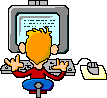